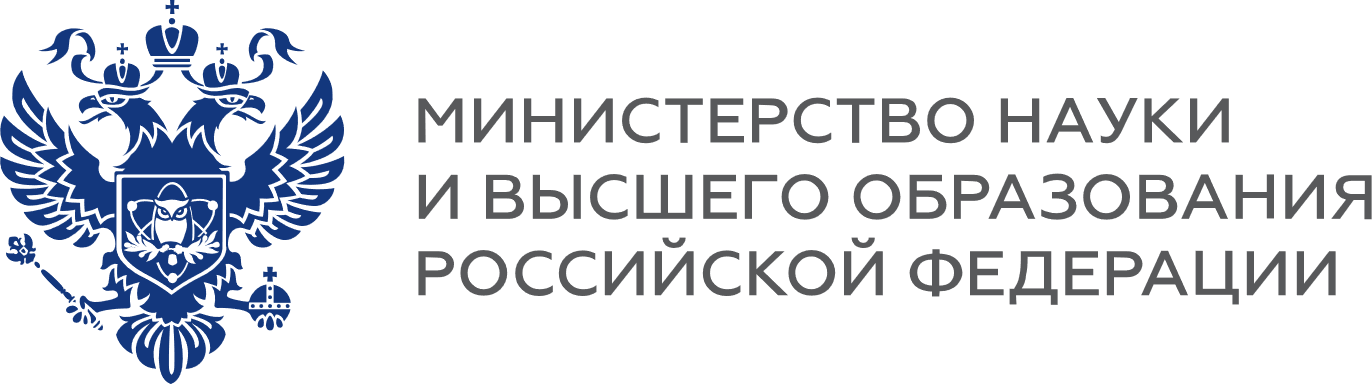 О приеме в рамках квоты приема на целевое обучение в вузах, подведомственных Минобрнауки РФВарнавская Ольга Владимировна, директор центра информационных технологий,заместитель ответственного секретаря приемной комиссии САФУ
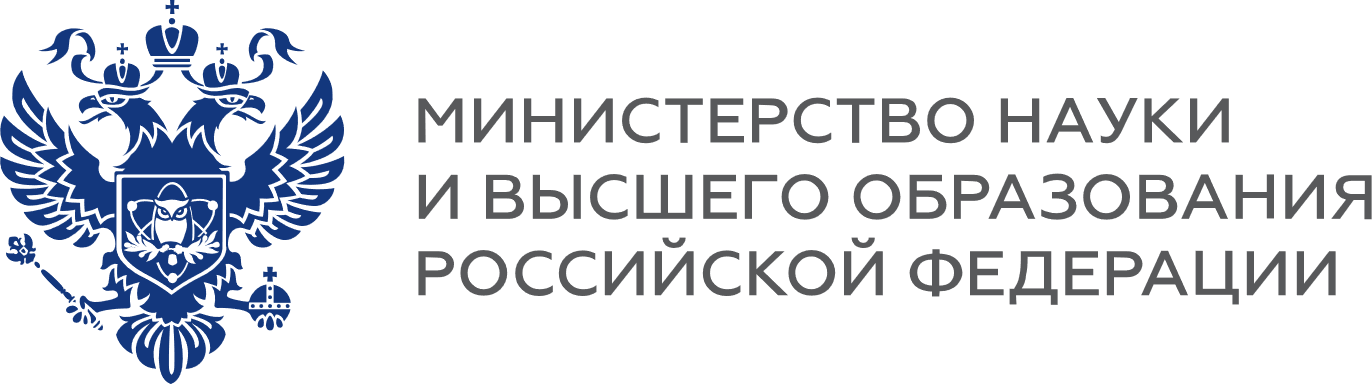 Контрольные цифры приема(общее количество бюджетных мест)
100 %
10 %
5-100 %
10 %
Особая квота
Целевая квота
Отдельная квота
Основные 
места
Распоряжение Правительства РФ от 17 ноября 2022 № 3502-р
Все бюджетные места, не востребованные в пределах квот
ФЗ от 29 декабря 2012 N 273-ФЗ «Об образовании в РФ»
ФЗ от 29 декабря 2012 N 273-ФЗ «Об образовании в РФ»
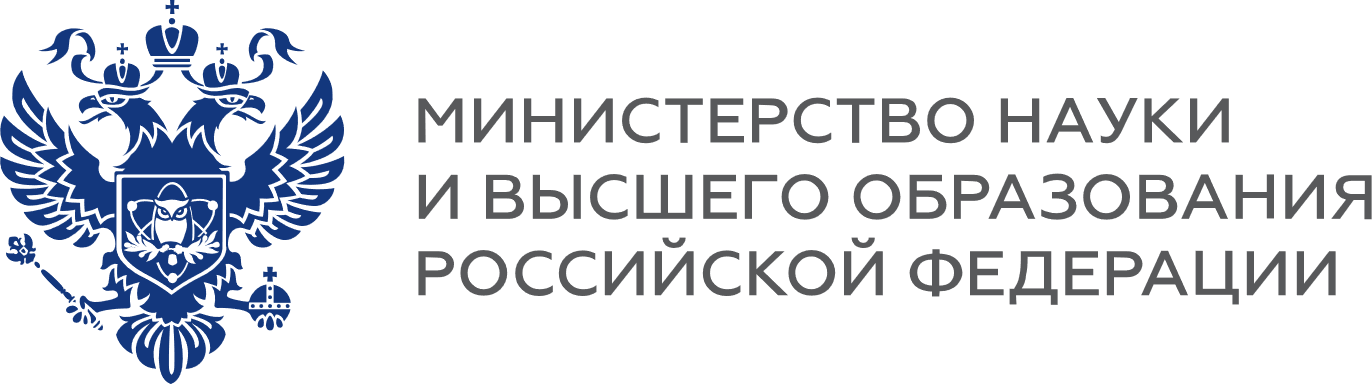 Общее количество бюджетных мест по направлению:
25 мест
10 %
15 %
10 %
Целевая квота
Отдельная квота
Основные 
места
Особая квота
3
+
4
+
3
+
15
=   25
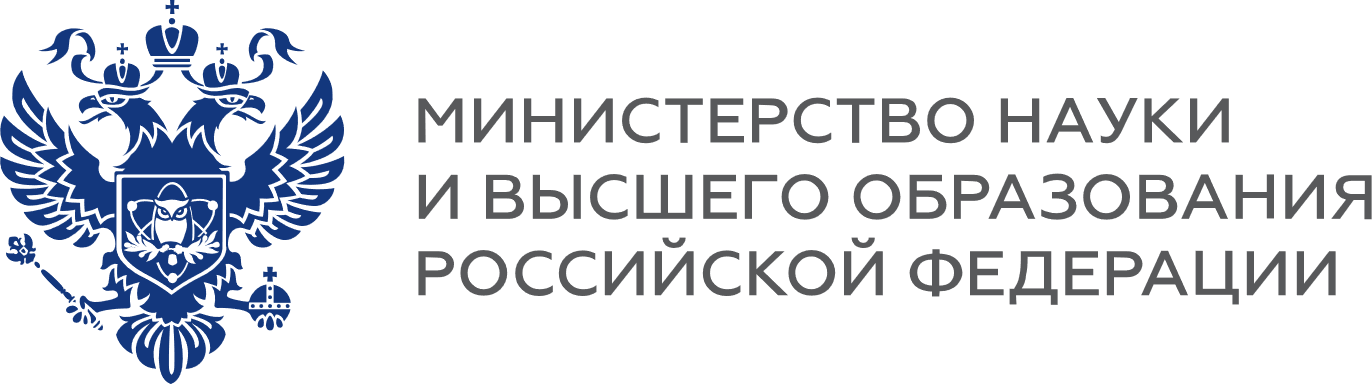 Нормативные документы
В Федеральном законе «Об образовании в Российской Федерации» устанавливаются 2 статьи, посвященные целевому обучению и приему на целевое обучение:
Статья 56. Целевое обучение 
Статья 71.1. Особенности приема на целевое обучение по образовательным программам высшего образования
Постановление Правительства РФ от 13 октября 2020 года №1681 «О целевом обучении по образовательным программам среднего профессионального и высшего образования»
— Положение о целевом обучении;
— Правила установления квоты приема на целевое обучение за счет средств федерального бюджета;
— Типовая форма договора о целевом обучении.
Распоряжение Правительства РФ от 17.11.2022 № 3502-р «Об установлении на 2023 год квоты приема на целевое обучение по образовательным программам высшего образования за счет бюджетных ассигнований федерального бюджета»

Письмо Минобрнауки России от 01.06.2023 № МН-5/176615 «О детализации квоты приема на целевое обучение на 2023 год»

Приказ ректора САФУ №432 от 01.06.2023 «Об установлении квоты приема на целевое обучение в 2023 году по программам бакалавриата, программам специалитета, программам магистратуры»
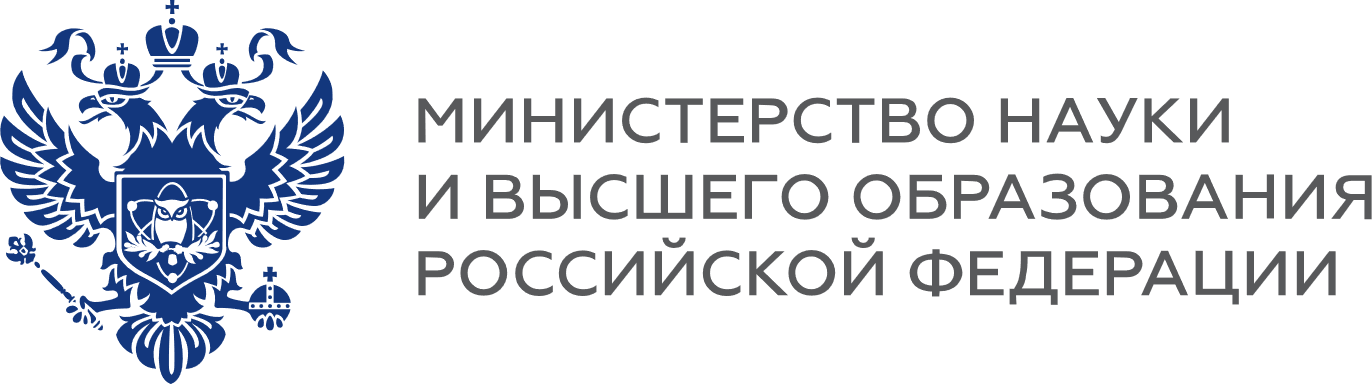 В Северном (Арктическом) федеральном университете имени М. В. Ломоносова установлена квота для приема на целевое обучение в пределах контрольных цифр по специальностям, направлениям подготовки высшего образования (программы бакалавриата, специалитета):
по очной форме обучения – 369 мест
по очно-заочной форме обучения – 26 мест
по заочной форме обучения – 81 место

Всего по всем формам обучения – 476 мест
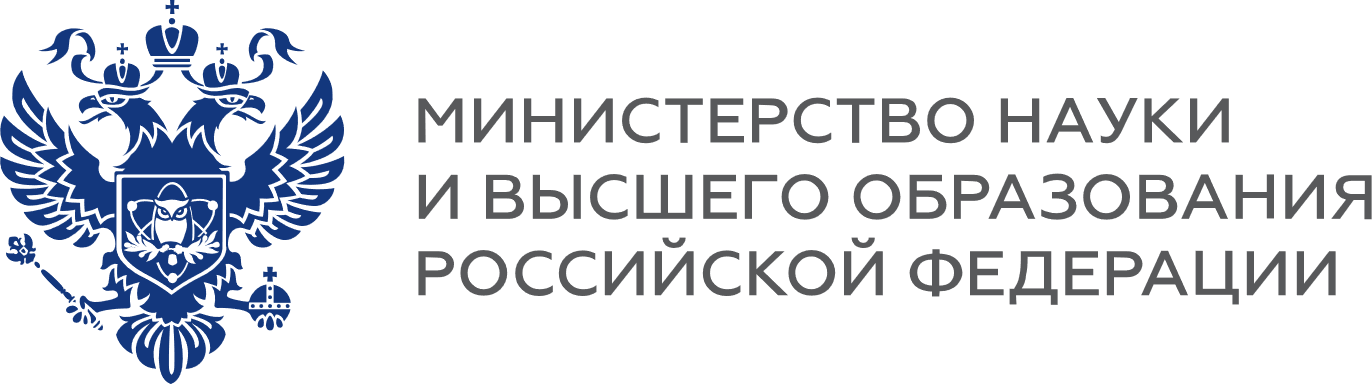 Прием на целевое обучение
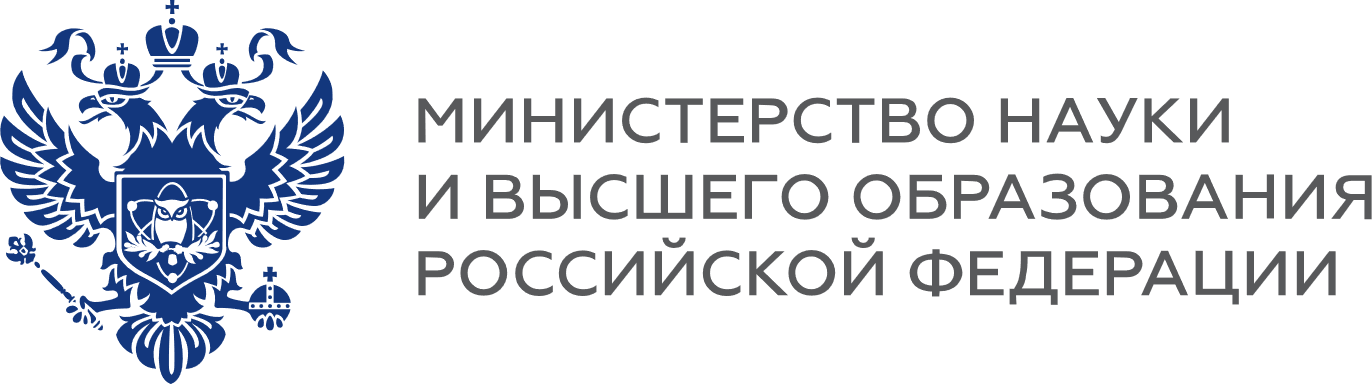 Кто может выступать заказчиком приема на ЦО
1) федеральные государственные органы, органы государственной власти субъектов Российской Федерации, органы местного самоуправления;
2) государственные и муниципальные учреждения, унитарные предприятия;
3) государственные корпорации;
4) государственные компании;
5) организации, включенные в сводный реестр организаций оборонно-промышленного комплекса, формируемый в соответствии с частью 2 статьи 21 Федерального закона от 31 декабря 2014 года N 488-ФЗ «О промышленной политике в Российской Федерации»;
6) хозяйственные общества, в уставном капитале которых присутствует доля Российской Федерации, субъекта Российской Федерации или муниципального образования;
7) акционерные общества, акции которых находятся в собственности или в доверительном управлении государственной корпорации;
8) дочерние хозяйственные общества организаций, указанных в п. 4, 6 и 7;
9) организации, которые созданы государственными корпорациями или переданы государственным корпорациям в соответствии с положениямифедеральных законов об указанных корпорациях.
Прием на целевое обучение
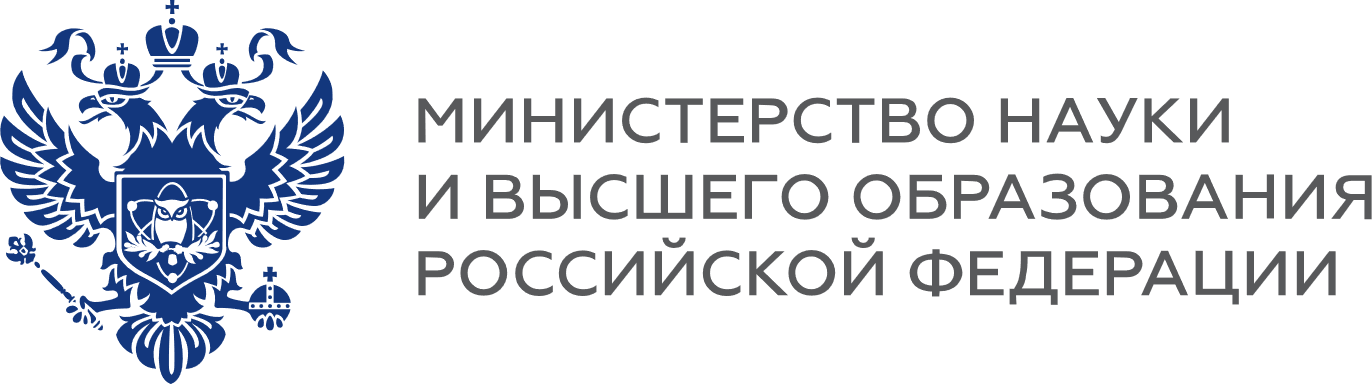 Договор о целевом обучении
не предусматриваетприем в рамках квоты
предусматриваетприем в рамках квоты
Дата договора о ЦО не позднее даты завершения приема по конкретным условиям
Гражданин (поступающийили обучающийся)
Работодатель(организация, в которойбудет работать гражданин
Договоро целевомобучении
Могут бытьсторонами договора
Вуз(организация, осуществляющая образовательную деятельность)
Заказчик
[Speaker Notes: До вступления в действие изменений необходимо было заключать два двухсторонних договора:
гражданин — заказчик
заказчик — образовательная организация.

После вступления изменений в законную силу
по инициативе заказчика и (или) гражданина в число сторон договора включаются:
организация, осуществляющая образовательную деятельность;
и (или) организация-работодатель.

Договор, заключенный гражданином , поступающим на обучение, может предусматривать:
прием гражданина на целевое обучение;
целевое обучение гражданина без приема на ЦО.

Договор о целевом обучении должен содержать все необходимые условия]
Обязательства сторон
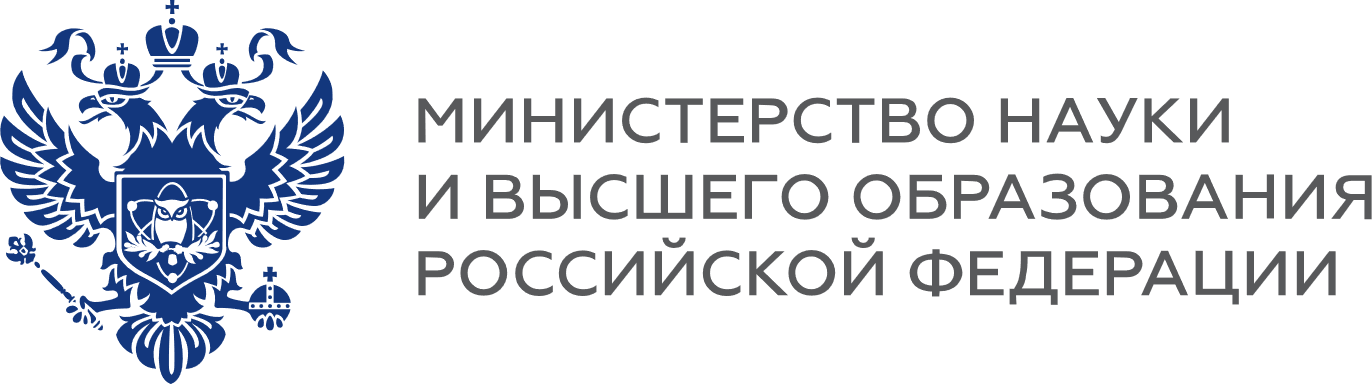 по организации предоставления /предоставлению гражданинув период обучения мер поддержки (включая меры материального стимулирования, оплата дополнительных платных образовательных услуг, оказываемых за рамками образовательной программы, осваиваемой в соответствии с  договором, предоставление в пользование и (или) оплата жилого помещения в периодобучения и др.)
Обязательства заказчика
Стороны самостоятельно определяют перечень мер поддержки с указанием порядка, сроков и размеров их предоставления
по трудоустройству гражданина не позднее срока, установленного договором, в соответствии с полученной квалификацией
Трудоустройство осуществляется не позднее срока, установленного договором
по освоению образовательной программы, указанной в договоре(с возможностью изменения образовательной программы и (или) формы обучения по согласованию с заказчиком)
Обязательства гражданина
по осуществлению трудовой деятельности в течение не менее3-х лет, в соответствии с полученной квалификацией
[Speaker Notes: До вступления в действие изменений необходимо было заключать два двухсторонних договора:
гражданин — заказчик
заказчик — образовательная организация.

После вступления изменений в законную силу
по инициативе заказчика и (или) гражданина в число сторон договора включаются:
организация, осуществляющая образовательную деятельность;
и (или) организация-работодатель.

Договор, заключенный гражданином , поступающим на обучение, может предусматривать:
прием гражданина на целевое обучение;
целевое обучение гражданина без приема на ЦО.

Договор о целевом обучении должен содержать все необходимые условия]
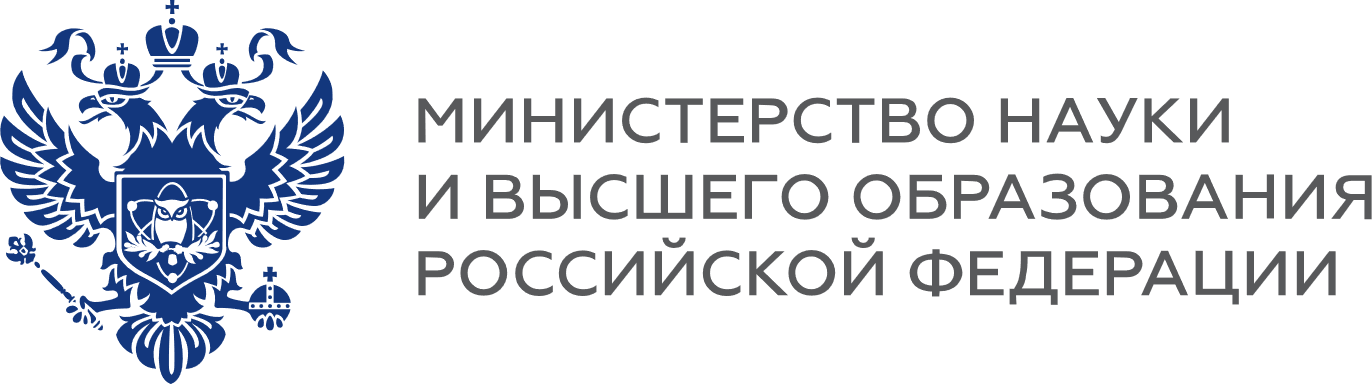 Санкции за неисполнение обязательств
Заказчиком
Гражданином
Не исполнено обязательствопо трудоустройству гражданина
Не исполнено обязательствопо освоению образовательной программы и\или осуществлению трудовой деятельности в течение 3 лет
Компенсация гражданину в размере трехкратной среднемесячной начисленной заработной платы
в субъекте РФ, куда должен был быть трудоустроен гражданин
Возмещение заказчику расходов, связанных с предоставлениеммер поддержки
В случае приемана целевое обучение
Кроме того, сторона, не исполнившая обязательство, выплачивает штраф в размере фактических расходов федерального бюджета, осуществленных на обучение гражданина в организации, осуществляющей образовательную
деятельность
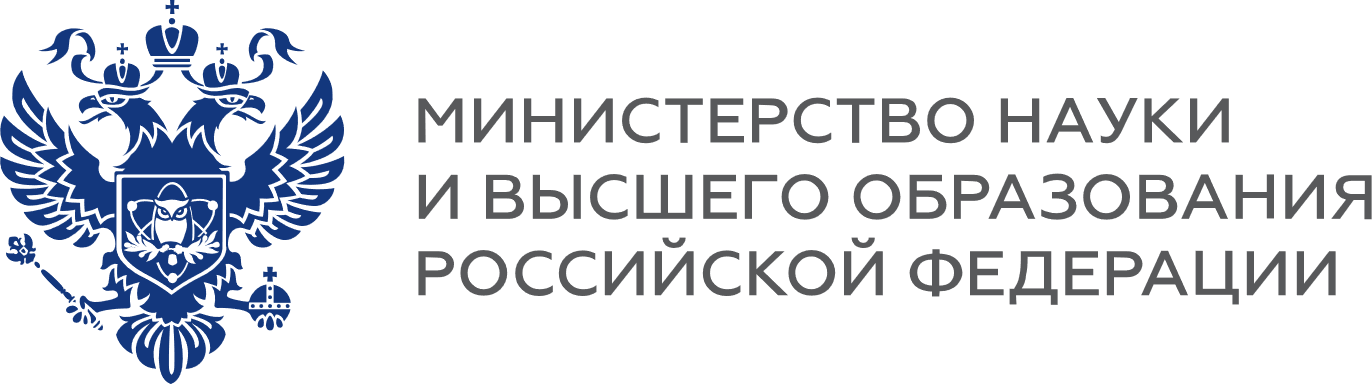 Основные положения договора о ЦО
Договор содержит все необходимые условия
Содержание договора
Договор заключен с заказчиком, указаннымв статье 71.1 Федерального закона «Об образованиив Российской Федерации
Заказчик
В договоре указана специальность или направление подготовки, по которым установлена квота
Специальность, направление подготовки
Гражданин поступает на обучение по форме обучения, указанной в договоре (если в договоре указана форма обучения)
Форма обучения
Гражданин поступает на обучение в организацию, указанную в договоре (если в договоре указана организация)
Организация, осуществл. обр. деятельность
[Speaker Notes: До вступления в действие изменений необходимо было заключать два двухсторонних договора:
гражданин — заказчик
заказчик — образовательная организация.

После вступления изменений в законную силу
по инициативе заказчика и (или) гражданина в число сторон договора включаются:
организация, осуществляющая образовательную деятельность;
и (или) организация-работодатель.

Договор, заключенный гражданином , поступающим на обучение, может предусматривать:
прием гражданина на целевое обучение;
целевое обучение гражданина без приема на ЦО.

Договор о целевом обучении должен содержать все необходимые условия]
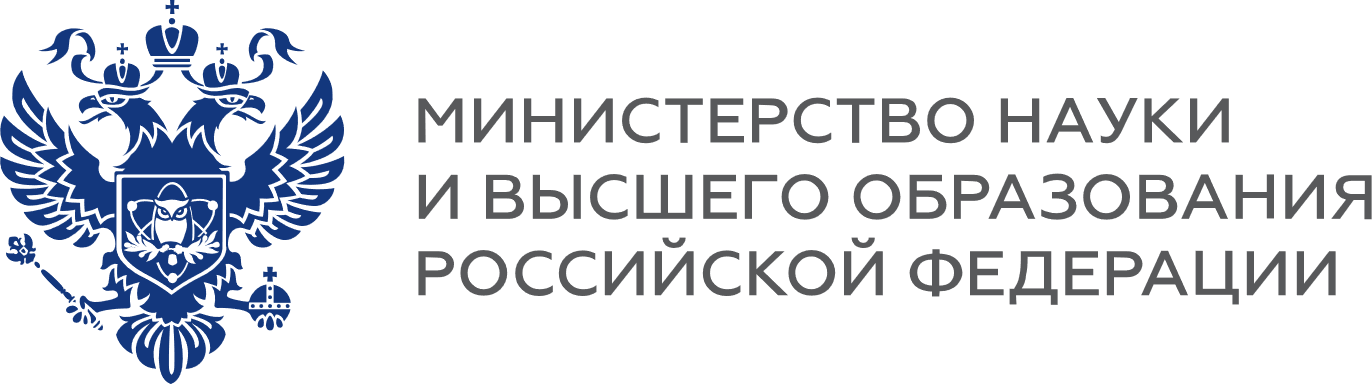 Договор о целевом обучении
I. Предмет настоящего договора

Гражданин вправе поступать на целевое обучение в пределах установленной квоты приема на целевое обучение в соответствии с характеристиками обучения.

Заказчик в период освоения гражданином образовательной программы обязуется организовать предоставление гражданину мер поддержки/ предоставить гражданину меры поддержки и обеспечить трудоустройство гражданина в соответствии с квалификацией, полученной в результате освоения образовательной программы, на условиях настоящего договора.

Согласие законного представителя - родителя, усыновителя или попечителя несовершеннолетнего гражданина, оформленное в письменной форме, прилагается к настоящему договору и является его неотъемлемой частью.
II. Характеристики обучения гражданина

Гражданин поступает на целевое обучение в пределах установленной квоты приема на целевое обучение
по образовательной программе в соответствии со следующими характеристиками обучения:
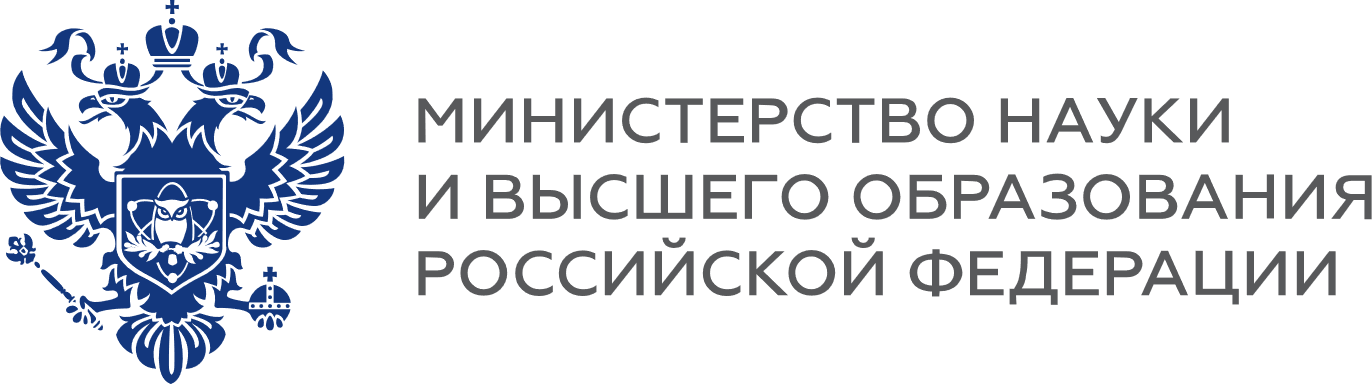 Уровень образования (высшее образование)
ОБЯЗАТЕЛЬНО
Специальность, направление подготовки 
(специальность (одна из специальностей), 
направление (одно из направлений) подготовки)
Государственная аккредитация 
(наличие государственной аккредитации образовательной программы: обязательно / необязательно)
Указывается в договоре по усмотрению заказчика
Форма обучения 
(форма (одна из форм) обучения (очная, очно-заочная, заочная)
Организация, осуществляющая 
образовательную деятельность
(наименование организации (организаций), 
осуществляющей образовательную деятельность)
Направленность (профиль) образовательной программы (образовательных программ)
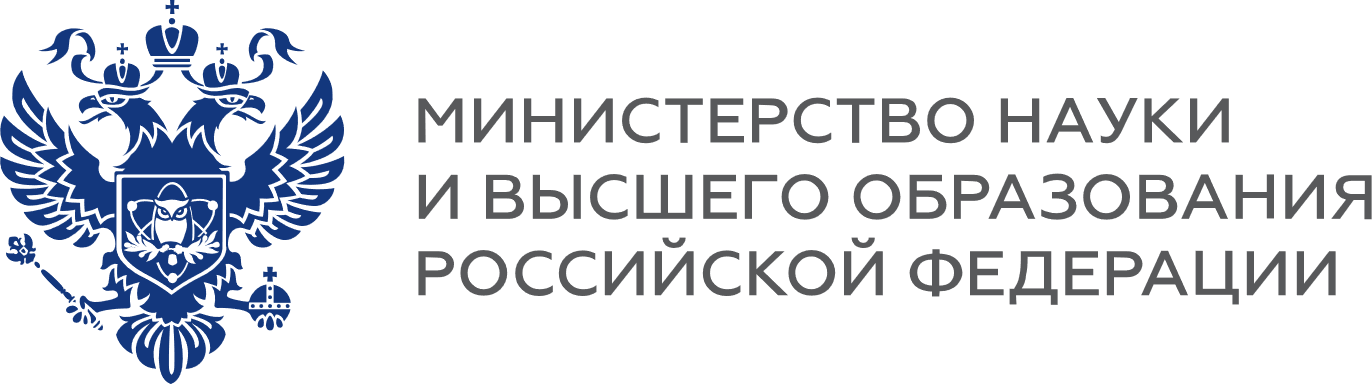 III. Место осуществления гражданином трудовой деятельности в соответствии с квалификацией, полученной в результате освоения образовательной программы, срок трудоустройства и осуществления трудовой деятельности

5. Гражданин и организация, в которую будет трудоустроен гражданин, заключат трудовой договор о трудовой деятельности гражданина на условиях, установленных настоящим разделом, в срок не более ____ месяцев после даты отчисления гражданина из организации, осуществляющей образовательную деятельность, в связи с получением образования (завершением обучения), (далее - установленный срок трудоустройства).

6. Срок осуществления гражданином трудовой деятельности в организации, в которую будет трудоустроен гражданин, на условиях, установленных настоящим разделом (далее - установленный срок трудовой деятельности), составляет _______ года (лет). Указанный срок длится с даты заключения трудового договора, а при незаключении трудового договора в установленный срок трудоустройства - с даты истечения установленного срока трудоустройства (с учетом приостановления исполнения обязательств сторон в случаях, установленных законодательством Российской Федерации).
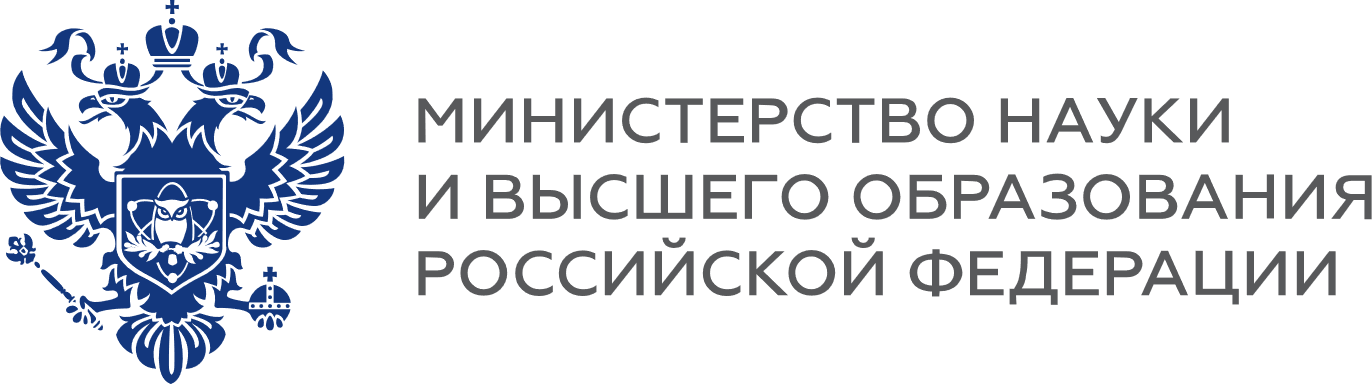 IV. Права и обязанности заказчика

1. Заказчик обязан:
а) организовать предоставление гражданину следующих мер поддержки/предоставить гражданину следующие меры поддержкив период освоения образовательной программы:
меры материального стимулирования (стипендии и другие денежные выплаты, оплата питания и (или) проезда и иные меры, оплата дополнительных платных образовательных услуг, оказываемых за рамками образовательной программы, предоставление в пользование;
и (или) оплата жилого помещения в период обучения, другие меры;

б) обеспечить/осуществить трудоустройство гражданина на условиях, установленных разделом III настоящего договора;


V. Права и обязанности гражданина
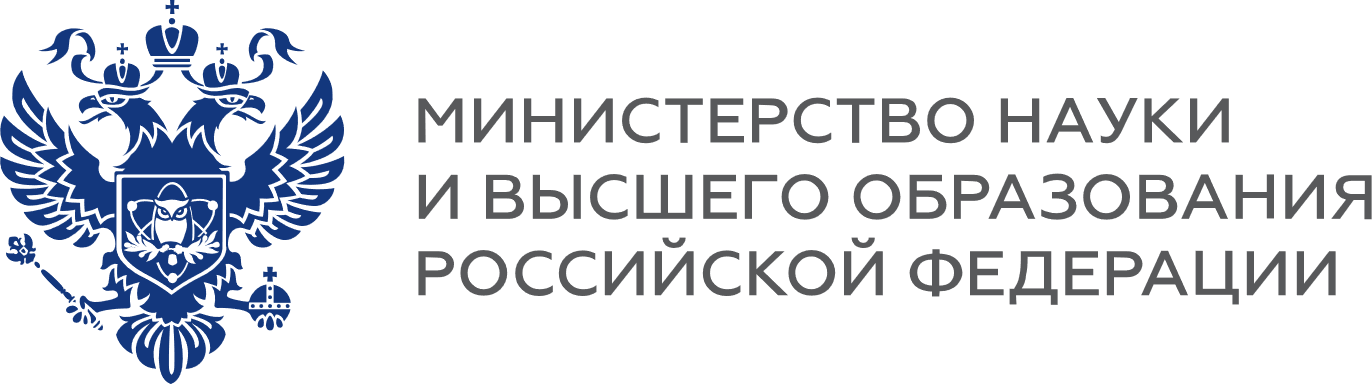 VI. Права и обязанности работодателя

1. Работодатель обязан:
а) предоставить гражданину в период освоения образовательной программы следующие меры поддержки:
меры материального стимулирования (стипендии и другие денежные выплаты, оплата питания и (или) проезда и иные меры, оплата дополнительных платных образовательных услуг, оказываемых за рамками образовательной программы, предоставление в пользование;
и (или) оплата жилого помещения в период обучения, другие меры;

VII. Права и обязанности образовательной организации

1. Образовательная организация:
а) учитывает предложения заказчика при организации прохождения гражданином практики;
б) по запросу заказчика представляет сведения о результатах освоения гражданином образовательной программы.
2. Образовательная организация вправе:
а) согласовывать с заказчиком вопросы организации прохождения гражданином практики.
VIII. Ответственность сторон

2. Заказчик в случае неисполнения обязательств по трудоустройству гражданина выплачивает гражданину компенсацию в сумме, установленной законодательством Российской Федерации, в срок (указать срок или дату выплаты) и в порядке, предусмотренном разделом IV Положения о целевом обучении по образовательным программам среднего профессионального и высшего образования, утвержденного постановлением Правительства Российской Федерации от 13 октября 2020 г. № 1681 «О целевом обучении по образовательным программам среднего профессионального и высшего образования» (далее – Положение).

3. Гражданин в случае неисполнения обязательств по освоению образовательной программы и (или) по осуществлению трудовой деятельности в течение не менее 3 лет в соответствии с полученной квалификацией возмещает заказчику расходы, связанные с предоставлением мер поддержки гражданину, в срок (указать срок или дату выплаты) и в порядке, предусмотренном разделом V Положения.

4. Заказчик в случае неисполнения обязательств по трудоустройству гражданина или гражданин в случае неисполнения им обязательств по осуществлению трудовой деятельности в течение 3 лет выплачивают штраф образовательной организации в размере расходов федерального бюджета, бюджета субъекта Российской Федерации или местного бюджета, осуществленных на обучение гражданина не позднее 
12 месяцев со дня получения требования о выплате штрафа 
и в порядке, предусмотренном разделом VI Положения.
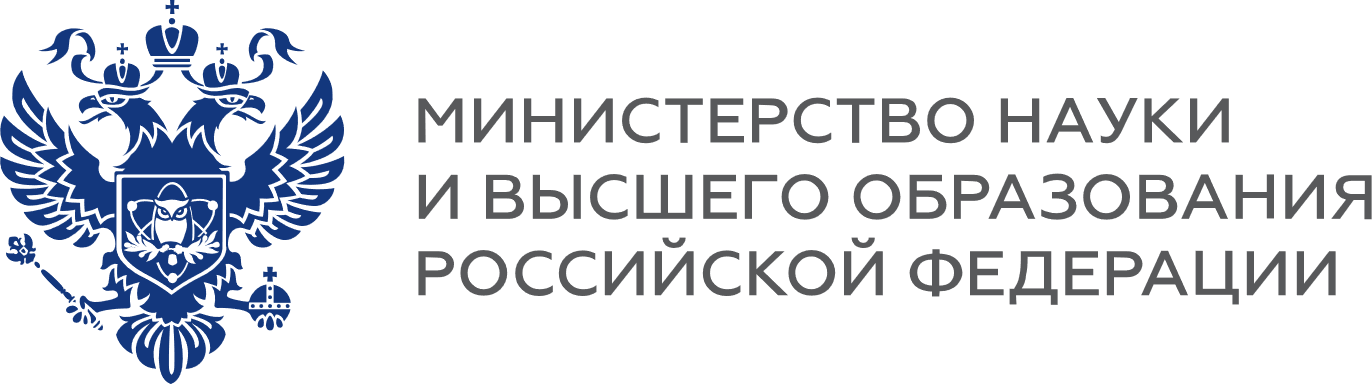 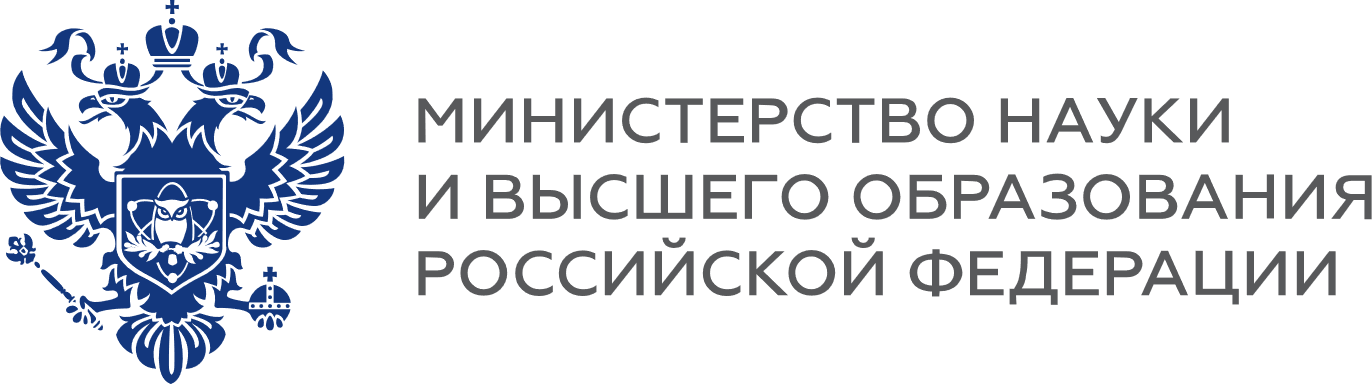 IX. Заключительные положения

1. Настоящий договор составлен в _____ экземплярах, имеющих одинаковую силу, по одному экземпляру для каждой из сторон.

2. Настоящий договор вступает в силу с «__» ____ 20_ г. и действует до истечения установленного срока трудовой деятельности(с учетом приостановления исполнения обязательства гражданина по осуществлению трудовой деятельности в случаях, установленных законодательством Российской Федерации).

3. В случае непоступления гражданина на целевое обучение в пределах квоты приема на целевое обучение по образовательной программев течение ___ после заключения настоящего договора/до «__» ____ 20_ г.
настоящий договор расторгается.

4. Внесение изменений в настоящий договор оформляется дополнительными соглашениями к нему.

5. Настоящий договор не может быть расторгнут по соглашению сторон.
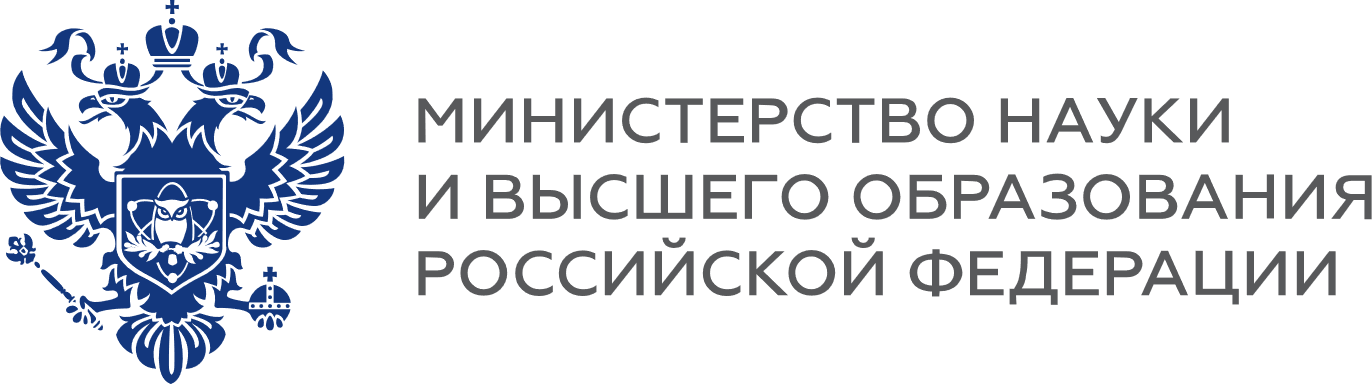 Сроки приема на целевое обучение
Договор может быть оформленне позднее даты окончания приема заявлений
бакалавриат и специалитет
Окончание приема заявлений
25 июля 2023 г.
Оригиналы документов
28 июля 2023 г.
Зачисление
30 июля 2023 г.
Спасибо за внимание!